Ask, Advise, Refer.
Arkansas Department of Health
Tobacco Prevention and Cessation Program
[Speaker Notes: Note to presenters---this presentation is designed for any healthcare employee(s) who may encounter patients that use tobacco.  It should be performed for an audience that will engage with tobacco users and that will benefit from knowing how to refer patients to cessation such as Be Well Arkansas.  This presentation comes with an Ask Advise Refer one-pager that MUST be handed out to the audience.  Do not perform this presentation unless you are prepared to provide the hand out.


Today we’re going to briefly to cover how to ask, advise, and refer patients to tobacco cessation.  The steps are very simple, but can have a big impact on smokers, especially when done in a safe and non-judgmental way.]
01
03
04
02
All three steps.
Resources.
Why is it important?
What is Ask, Advise, Refer?
Today's Discussion
Outline of Topics
[Speaker Notes: Here is an outline of our agenda today.  We’re going to just very briefly tell you what this process is, why it is so vital to your patients, and cover the three easy steps to help your patients quit tobacco.]
What is Ask, Advise, Refer?
It is a simple system for identifying smokers and referring them to quit resources.
[Speaker Notes: So what exactly IS the ask, advise, refer method?  Well it is exactly what sounds like.  It’s just a simple way to engage patients by gathering information on their tobacco use, encouraging them to quit for all the amazing health benefits, and guiding them towards some real help.]
Why is it important?
Tobacco users who are advised by a clinician are 6 times more likely to TRY quitting, and 1.6 times more likely to SUCESSFULLY quit.
Source: https://www.ncbi.nlm.nih.gov/pmc/articles/PMC3858085/
[Speaker Notes: It is imperative that clinicians and healthcare providers be involved in helping their patients quit using tobacco products.  Even if the interaction is very brief and only involves the steps of ask, advise, and refer, it GREATLY increases the patient’s chance of quitting tobacco.  

According to the National Institute of Health, patients who discuss quitting with a clinician are 6 times more likely to try quitting and 1.6 times more likely to actually quit tobacco products.  Encouragement and guidance from a medical professional can be very impactful and create long-lasting change for patients’ health outcomes.]
ASK
In this first step, you're going to gather information on their tobacco-use status in a non-judgmental way.  Make sure to follow your workplace guidelines for asking.
[Speaker Notes: So here we are at the first step.  And it is simply to ASK the question.  Do you use any tobacco or nicotine products?-----this is a good way to encompass all the products on the market.  But, if there is time, don’t be afraid to get specific and ask if they use smokeless (dip, snuff, chewing tobacco) or if they vape (e-cigarettes, JUUL, etc). Currently in Arkansas, traditional cigarettes will be the most frequently used products among adults, and  e-cigarettes will be more commonly used among youth and very young adults.


It’s ok to say “do you smoke?” if that is all you have time for, but that may cause some people to NOT communicate that they do vape, or dip.  They may think as long as they aren’t smoking traditional cigarettes that they are in no danger at all.  If you have the time, and if your facility allows, do name a few different nicotine products to make sure they aren’t using any.  Remember to remain non-judgmental about their usage.  If a patient feels judged, they may shut down any attempt to be helped.]
Advise
In this step, you're going to discuss the health impacts of their tobacco use.  Make sure to also emphasize what they CAN do if they quit.  And again, remain non-judgmental.
[Speaker Notes: Now that your patient has told you they are using tobacco/nicotine products, it is time to advise them on why they need to make a change.  

If the person has any medical condition that can be made worse by using tobacco, make sure that they are aware of the risks of continued smoking/vaping.  Heart disease, diabetes, hypertension, and COPD are just a few conditions that are made far worse by tobacco usage.  Remember, use non-judgmental language.  Inform them of the ways tobacco can worsen their condition in a manner that lets them know you are concerned and only want their health to improve.  Do not make them feel inferior or lacking in intelligence for this behavior.  Remain positive and understanding.

Lastly, focus on the positive aspects of quitting such as overall health, increased lifespan, and greater ability to enjoy life.  Any activity your patient enjoys can be made better by being healthy and stopping tobacco.  Not only will it increase their health, but it can help their loved ones and even their pets be healthier by cutting down their exposure to secondhand smoke.]
Refer-Option A
Does your facility have in-house tobacco cessation?  If so, make the referral to that service.  If you want more information on how to set up these services, use the contacts on our resource slide and hand out.
[Speaker Notes: Now comes the referral.   Firstly, ask the patient if they would like some information on how they can quit.  If they say they are ready to try, or willing to listen to someone that can help, now is the time to direct them to that help.

If your facility has in-house cessation services already embedded in your processes, use them.  This may include tobacco treatment specialists or wellness counselors that are on staff to assist these patients quickly and help them to develop a quit plan.

If your facility does NOT have in-house cessation and you want more information on how to work towards establishing it, email ADH at the email address provided on the last slide of this presentation and on the hand you have been given for this presentation.  The Arkansas Department of Health can help guide your facility towards embedding cessation into your practice.]
Refer-Option B
Refer your patient to Be Well Arkansas.  It's free for Arkansans and provides nicotine replacement therapy and counseling.
[Speaker Notes: For those that do not have in-house services, you can make a quick and easy referral to Be Well Arkansas.  Be Well is a free service provided to Arkansans ages 13 and up that help them to stop using tobacco or nicotine products.]
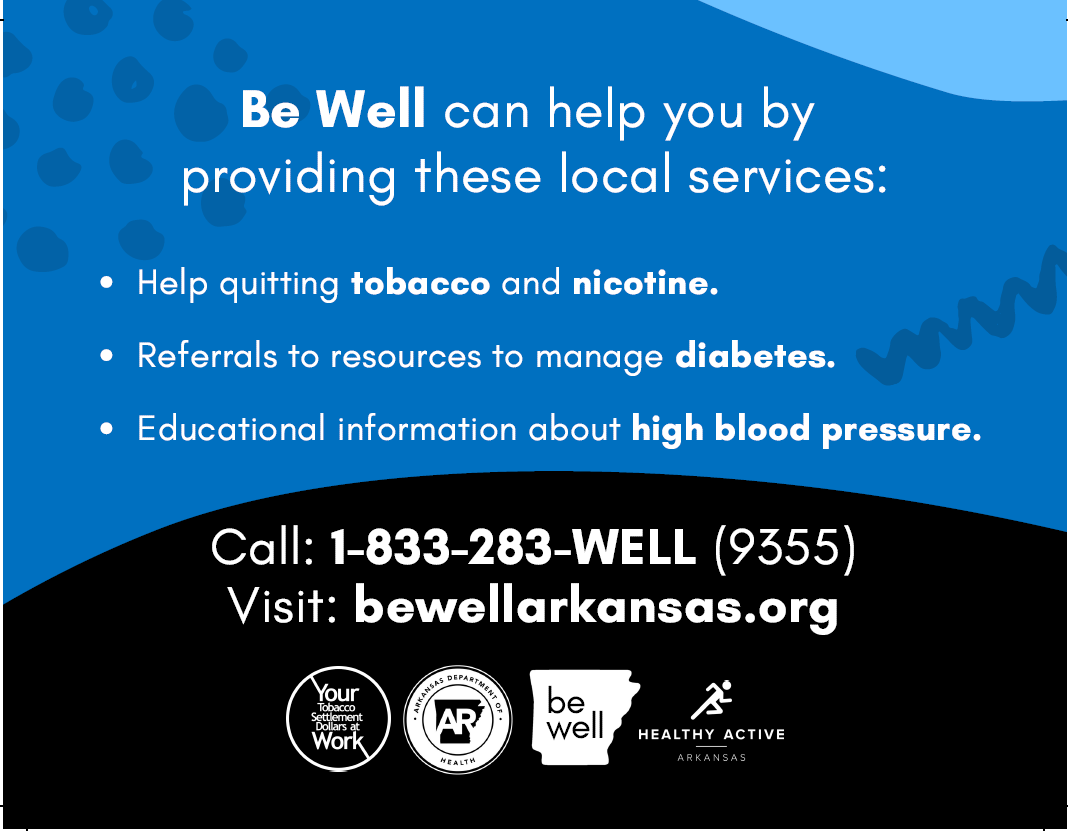 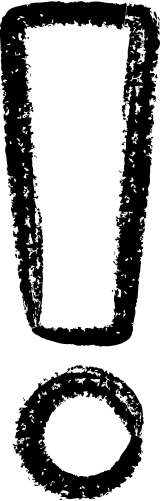 [Speaker Notes: Patients can call 1-833-283-WELL or they can visit bewellarkansas.org and enroll in counseling right on the website.  Anyone who clicks “start today” on the website will guided to enrollment.

Free cards, posters, magnets, and lanyards are available to hand out to your patients are also available on the website, simply click the tab marked “healthcare providers” and then click “free resources”


If time allows, and you want to assist with the referral of your patient, you can visit bewellarkansas.org with them in your office, and click the “start today” button and help them with the online referral during their appointment.  This can be a good way to engage with them and show that you have a vested interest in their well-being.

But remember, if you only have time to give them the phone number or website, that’s a start, and it will still make an impact on that patient.]
Ask
Advise
Refer
If you're ready for help, let's get you a referral.
Quitting can really improve your quality of life.
Are you a smoker?
Review
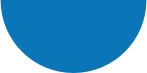 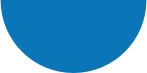 [Speaker Notes: So let’s review the three steps one more time:

*Ask the question and find out about tobacco/nicotine use

*Advise them on all the ways quitting will benefit their health

*Refer them to treatment, whether it is in your facility or using Be Well Arkansas]
References and Resources
For online referrals, or materials such as cards and posters, visit bewellarkansas.org and click the “ healthcare provider" tab.  Free resources are waiting.
For more help creating cessation resources at your facility, email adh.tpcp@arkansas.gov
https://www.ncbi.nlm.nih.gov/pmc/articles/PMC3858085/
[Speaker Notes: Please take a minute to look over this slide, and acquaint yourself with this information.   For resources to hand out to your patients, you can visit bewellarkansas.org for cards to hand out to patients so they can call or visit the website when they’re ready to quit.

For help on creating tobacco cessation in your facility, email the ADH Tobacco Prevention and Cessation Program at adh.tpcp@arkansas.gov for more information.]